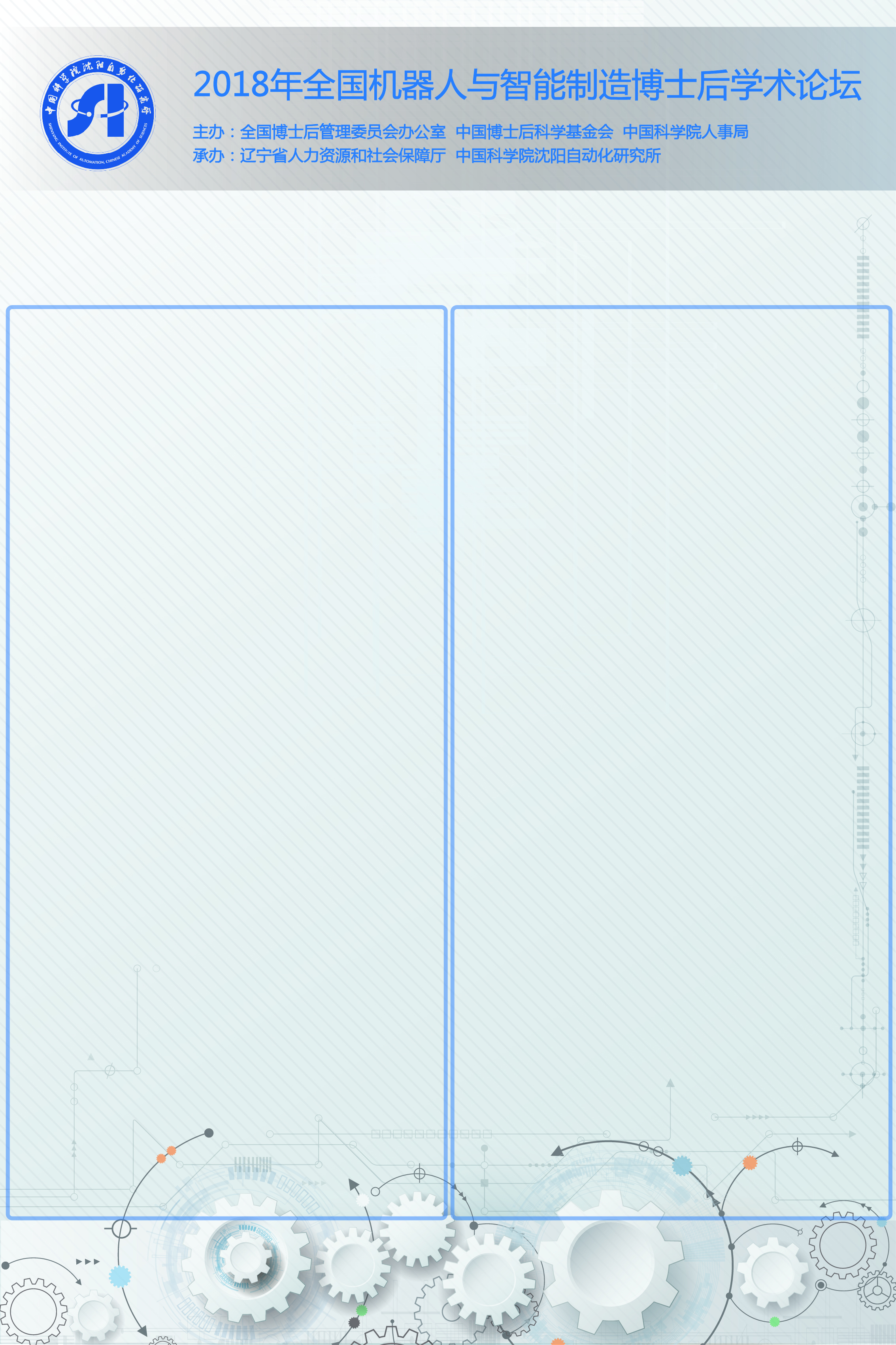 基于**********的研究
作者1，作者2，作者1
1. 作者单位，E-mail:xx@xx.xx；  2. 作者单位，E-mail:xx@xx.xx